Basic Concepts, Diagnosis Methods and Treatment Modalities in Unani Medicine
Dr. Mohammad Mohsin
MD (Moalijat), Ph. D. (Unani Medicine)
Faculty of Unani Medicine
Aligarh Muslim University, Aligarh
Specific Objectives of Learning
To know about the Unani system of medicine.

To identify and integrate the knowledge and to make it fruitful for the humanity.

To globalize the system.
Topics to be covered at a Glance
Unani Medicine and its Brief account of History

Fundamental Principles of Unani Medicine

Concept of Disease and Pathogenesis

Principles of Diagnosis
Cont..
Principle of Treatment

Various Modules of Treatment followed

Pharmacotherapy 

Drugs and Pharmaceutics

Strength of Unani Medicine
Unani Medicine and its Brief account of History
Unani system of medicine as its name suggest originated from ancient Greece (Yunan).

It is the oldest system of human civilization practiced on earth.
Cont..
Basically the system has its cosmopolitan character as originated from Egypt & Mesopotamian civilization adopted by Greeks and Romans, traveled to  Arab world, Persian land, central Asia, part of Europe and finally in India.
Cont..
The system has tremendous potential and vast pharmacopeia and Materia Medical. The pharmaceutical process are the great attraction of it.

Now India has emerged as world leader in Unani Medicine.
Fundamental Principles of Unani Medicine
Concept of Proximate qualities:

Hot: Cold

Wet: Dry
Components of Human Body
Seven Natural components:
Elements (Anasir or Arkan)
Temperament (Mizaj)
Humours/ Body Fluids (Akhlat)
Tissues/ Organs (A’aza)
Pneuma/ Vital Sprit (Arwah/ Rooh)
Faculties/ Power (Qua)
Functions (Afa’l)
Four Proximate Qualities (Hot & Cold, Wet & Dry)


Four Elements (Fire, Air, Water, Soil)


Four Temperaments 
(Hot & Wet, Hot & Dry, Cold & Wet, Cold & Dry)


Four Humours
(Sanguine, Choleric, Phlegmatic, Melancholic)
1. Elements (Arkan)
These are the primary component of the human body.

The concept of four elements i.e. Air, water Fire and Earth have four proximate qualities i.e. hot, cold, wet & dry.
2. Temperament (Mizaj)
The temperaments comes into existence after combination of two or more different proximate qualities i.e. hot-dry, hot-wet, cold-dry, cold-wet.

Temperament is most peculiar feature which deals with properties of organ, individual, species, races as well as of genes.
Cont..
Temperaments indicates state of equilibrium in a compound and state of homeostasis in the cells upon which the life depends at cellular as well as organ level.

As the temperament is maintained the homeostasis is maintained and thus health is maintained at the level of cell, tissues, organs and entire body.
Cont..
Tabiyat (Medicatrix Nature/ Physis) which is the supreme planner of our body is the controller of all homeostatic mechanism and the basis of our health.

The power of maintaining equilibrium is delegated upon Tabiyat (Medicatrix Nature/ Physis).
3. Humours (Akhlat)
The concept of humours was proposed by Hippocrates, the Father of Unani Medicine.

Concept of humours is the most distinguish feature of this art of healing and concept of health and disease solely depend on it. Basically humours (akhlat) stand for admixture and all body fluids are called humours which are responsible for different physiological functions.
Cont..
The proper and proportionate mixture in terms of quality as well as quantity constitute the health. Whereas improper and disproportionate composition leads to the state of disease. 

If the equilibrium of humours is maintained in the internal environment of body or organs the state of health remains intact and contrary to this the disease arises.
Cont..
This is the basis of etiopathogenesis of disease in Unani system of medicine.

As and when the imbalance in temperament and humours are corrected the health is restored.
4. Tissues/ Organ (A’za)
It may be simple organ 
e.g. cartilage, ligaments, tendons, membrane, bone etc.

A piece of bone is still a bone. The smallest part which resembles the whole.
Compound Organ
Heterogeneous and have the composition of various tissues or a composition of simple organ. These may be 

Natural Organs
Mental Organs
Vital Organs
5. Pneuma/ Vital Sprit (Arwah/ Rooh)
Pneuma is the vital sprit of life or breath of life and thus indispensible to our body. No life is possible without it.

Pneuma is the gaseous substances which helps in all metabolic functions oxidation and reduction reaction. Once departed the vitality is lost.
6. Faculty/ Power (Qua)
The Faculties are basis of body functions and each organ has its own faculty to carry out physiological functions.

Specific functions of all organs can not be overcome by others. e.g. function of brain cannot be perform by heart.
Cont..
Faculties are divided in three major components same as organ.

Natural Faculty
Psychic/ Mental Faculty
Viral Faculty
7. Functions (Afa’l)
The power (Faculty) and Function are complementary to each other because the function testify the presence of power (Faculty). These are 

Natural Function
Mental Function
Vital Function
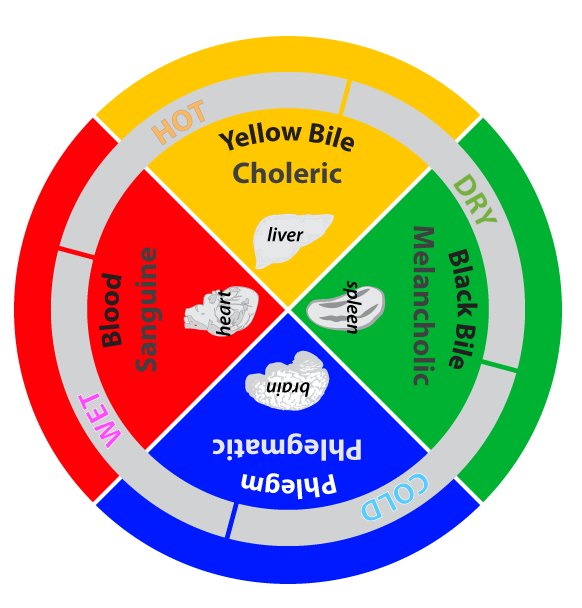 Concept of Disease
The body remains in three states.

State of Health
State of Disease
Intermediate state (neither health nor disease)
Cont..
The state of disease is either due to dyscrasia in temperament and humours, structural defect, break in the continuity or integrity. 

It is the individual susceptibility not the virulence.
Principles of Diagnosis
Subjective parameters are the primary tools of diagnosis rather than the objective parameters like Biochemical, Microscopic and imagining studies. 
The main diagnostic parameters are 

history taking

Physical examination
Cont..
3. Identification of pulse

4. Stool and urine examination

5. Different types of Pulses with peculiar characteristics have been mentioned to indicate the diagnosis and prognosis of disease.
Cont..
6. Different Humoral and temperamental abnormalities can also be determined with the help of pulse examination. 

7. However due to availability of different more objective diagnostic tools the Unani physicians have advocated to incorporate all those tools and techniques for the diagnosis as well as validation of Unani parameters in treatment and research.
Principles of Treatment
Heterotherapy (Ilaj bil Zid) is the main principle of management.

Number of Regimens are available not only to treat the diseases but also preserve the health.

Various Regimens of different age groups, seasons, pregnant mother as well as of geriatrics are available.
Cont..
Regimens for prevention as well as for maintenance of health are also applied including six essential factors of life (Asbabe Sitta Zarooriya). These are

Air
Foods and Drinks
Body Dynamism
Psychic Dynamism
Sleep and Awakening
Elimination and Retention
Treatment Modules
Holistic approach is the main strength of the system.
Removal of causative factors
Normalization of temperament
Evacuation of morbid material
Heterotherapy
Psychiatric and Spiritual support
Surgical intervention
Cont..
With this holistic approach we follows the following modules.

Regimenal therapy
Dietotherapy
Pharmacotherapy
Surgical therapy
Regimenal therapy
It is a type of intervention in which least or no drug is required. The most common and popular regimes are

Cupping therapy (Hijama)
Leech therapy (Irsale Alaq)
Venesection (Fasd)
Enema (Huqna)
Cont..
5. Turkish Bath (Hammam)
6. Irrigation (Nutool)
7. Vomiting (Qai)
8. Diaphoresis (Ta’reeq)
9. Sitz Bath (Aabzan)
10. Massage (Dalk)
Cupping and Leech Therapy
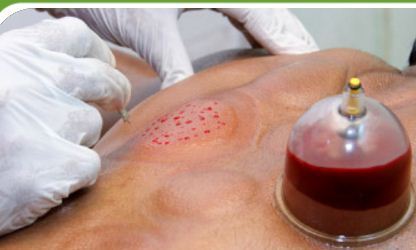 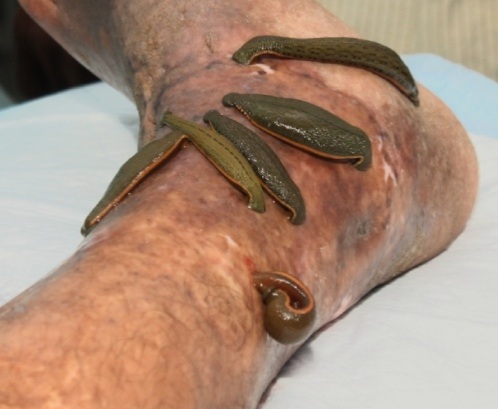 Dieto-therapy (Ilaj bil Ghiza)
Regulation of normal diet to maintain the health as well as therapeutic diet in case of diseases.

The Unani scholars are on forefront in advocacy of dieto-therapy.
Pharmacotherapy (Ilaj bil Dawa)
On the principle of Hetero-therapy
The drugs are selected having opposite temperament to the existing morbidity.

In case of chronic ailments concoctive and purgative (Munzij and Mushil therapy) are recommended to counter the morbidity by eliminating the morbid humours.
Cont..
This is the most successful way of treatment of all chronic morbid conditions of the body irrespective with the cause.
Surgical Therapy (Ilaj bil Yad)
The contribution of Unani surgeons are substantial and the work of Albucasis (Abul Qasim Zohrawi) is a testament in this regard.
Drugs and Pharmaceutics
Only natural and wholesome of drugs are used.

Source of drugs are Herbo-animo-minerals.

Each drug has its individual qualitative temperament even the potency of drug is greater in terms of temperament from first to four degree both in cold and hot proximate qualities.
Cont..
Fourth degree drug are very potent but are highly toxic. Therefore, only subjected after properly prescribed detoxification process.

The process of purification not only detoxify the drugs but also enhances its therapeutic effects.
Strength of Unani Medicine
Concept of Temperament both of the individuals as well as the drugs.

Concept of Six Essential Factors of Life both for health and disease condition.

Regimenal Therapy

Concoctive and Purgative Therapy
Cont..
5. Immuno-modulators and Immun boosters.

6. Organ and system specific tonics

7. Concept of elatives and exhilarants

8. Safe and Radical Cures
Take Home Massage
It is one of the oldest system and has its cosmopolitan character due to its vast journey.

The concept of Temperament and Humours are the back bone of Unani medicine.

The system address the state of health as well as disease.
Cont..
The system believes in holistic approach temperament base prescription and treatment.

The temperament of drug must be compatible with the temperament of patient on the principle of Hetero-therapy.

Regimenal therapy and Pharmacotherapy are the key attraction of system.
You are welcome for your quarries